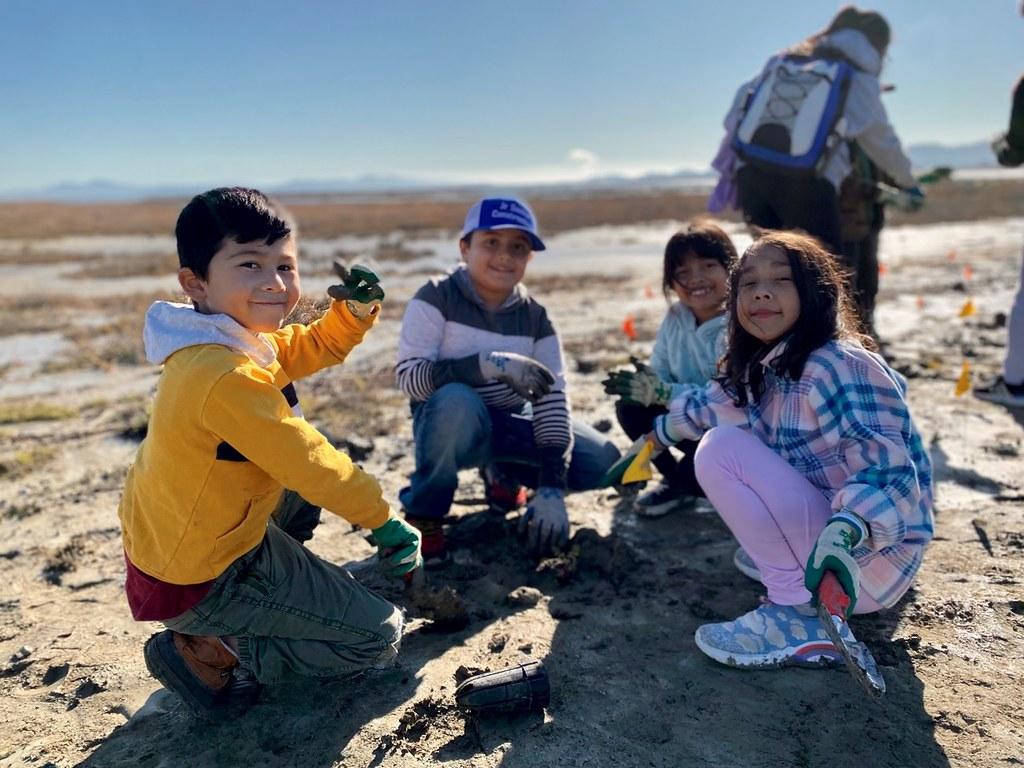 Communities Restoring 
the Wetland Edge
Julian Wood and Josh Nuzzo
Presentation to the Wetland Migration Workshop - Sept 18-19, 2023
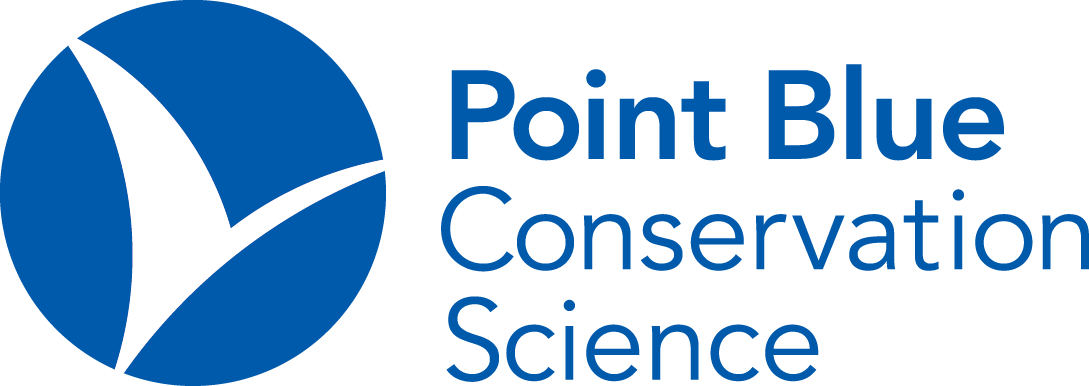 [Speaker Notes: Using science to inform restoration
Answer the question- how does tzone benefit tidal marsh dependent birds? how can we do it better? 

- 20 min presentation and 15 min questions, after all presenters done
- Send presentations 1 week before from Will
- titles asap]
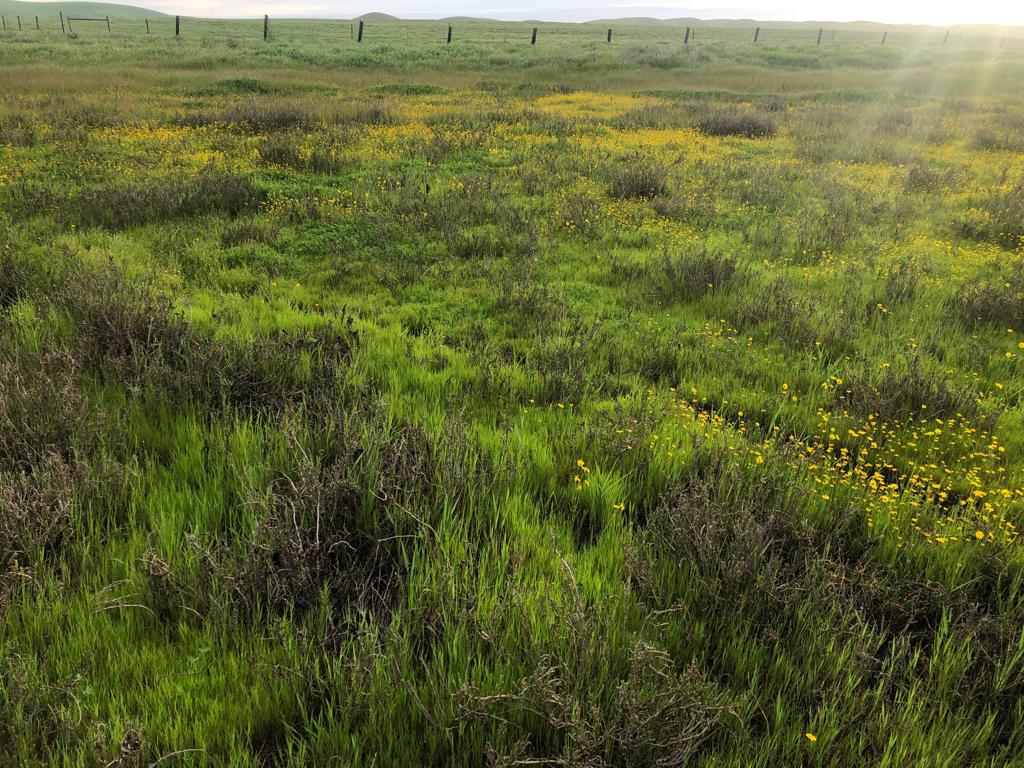 Menu du Jour
Story of STRAW
The Question
Tzone monitoring methods
Results
Recommendations
Looking forward
Restoration and study design
Community science
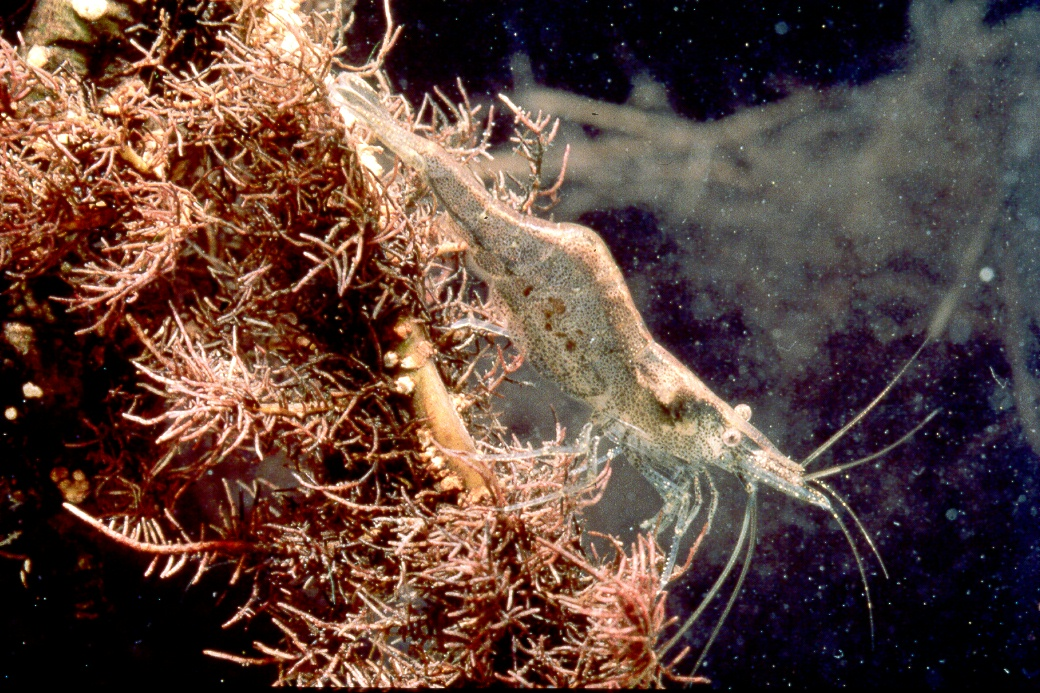 30 Years Ago...
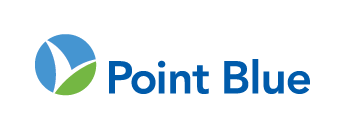 [Speaker Notes: It empowers communities to heal the land, revitalize habitats, generate cleaner water, sequester carbon, empower children, train teachers, and inspire the conservation leaders]
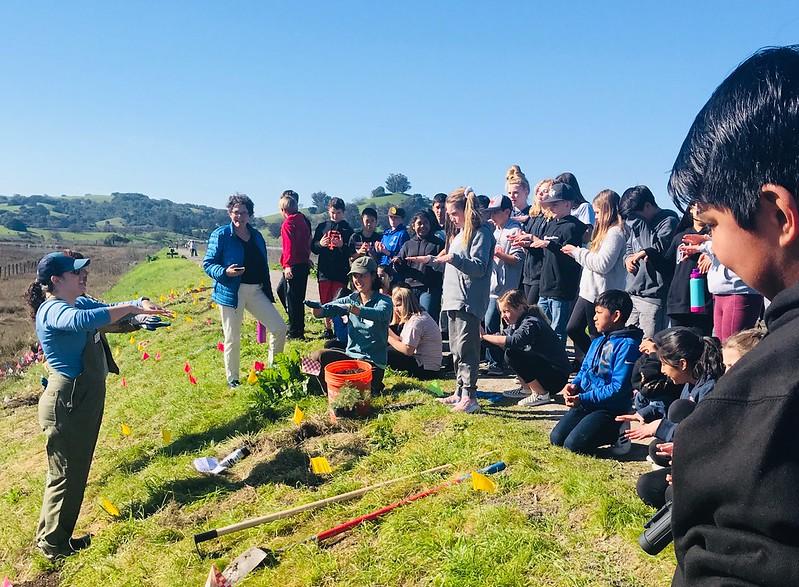 Students & Teachers Restoring A Watershed
Engaging local schools
Photo: Riparian habitat. Point Blue photo. Icons: the Noun Project.
STRAW Today
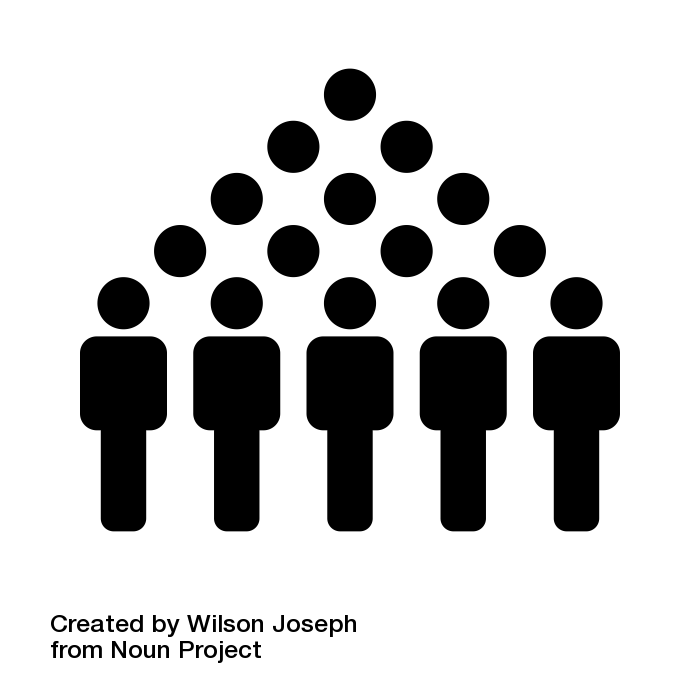 Over 60,000 Students
More than 10,000 volunteers
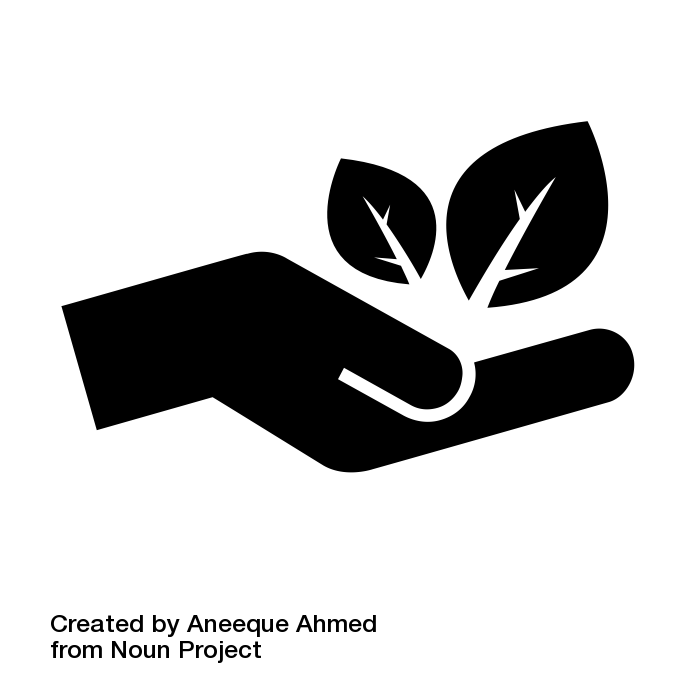 Over 750 restorations
Over 40,000 native plants
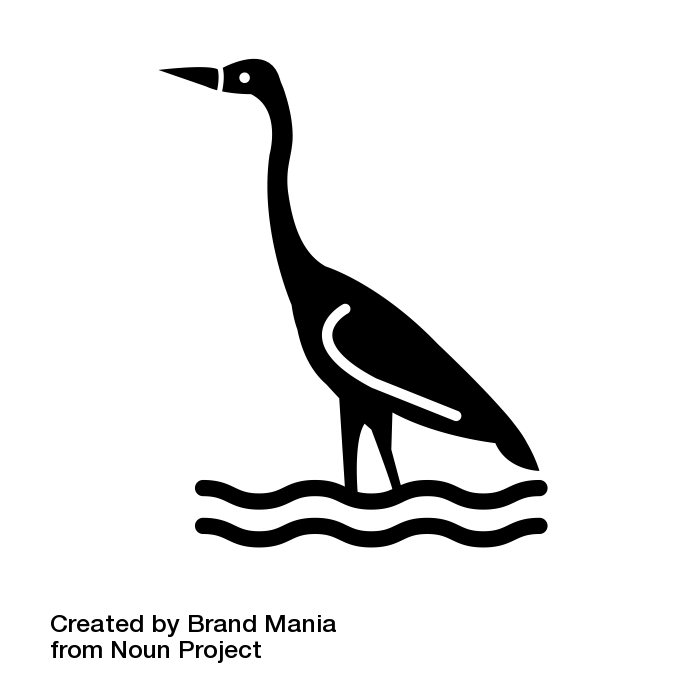 Over 42 miles of riparian habitat
Over 12 acres of marsh/upland transition zone habitat
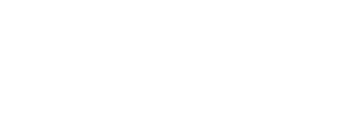 [Speaker Notes: That is the work we do, we work with students, often very young people, and schools across the Bay Area to he
Nod to our historical #s/scope/scale (slide) = “big picture” slide]
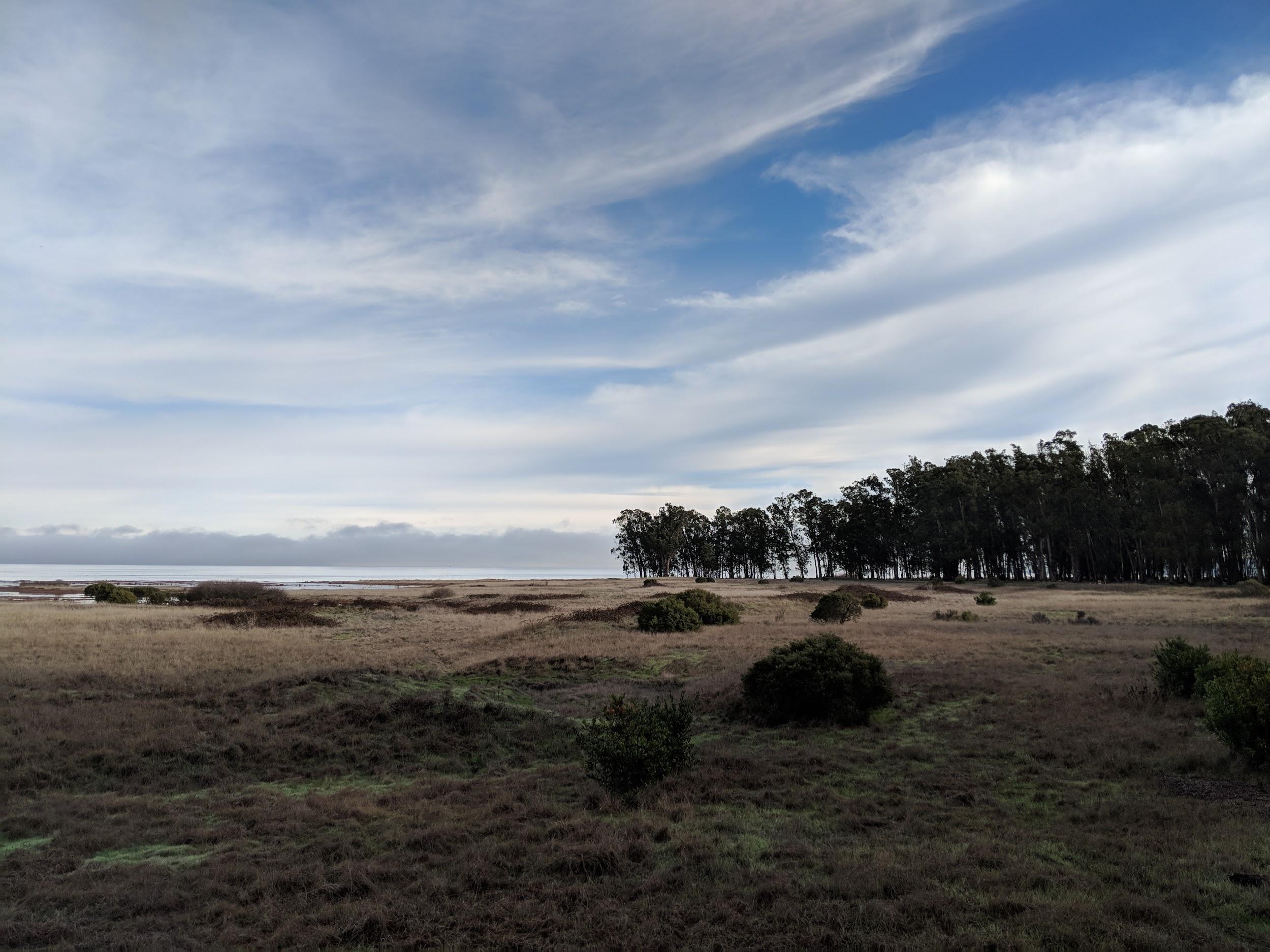 Josh asks me…THE QUESTION
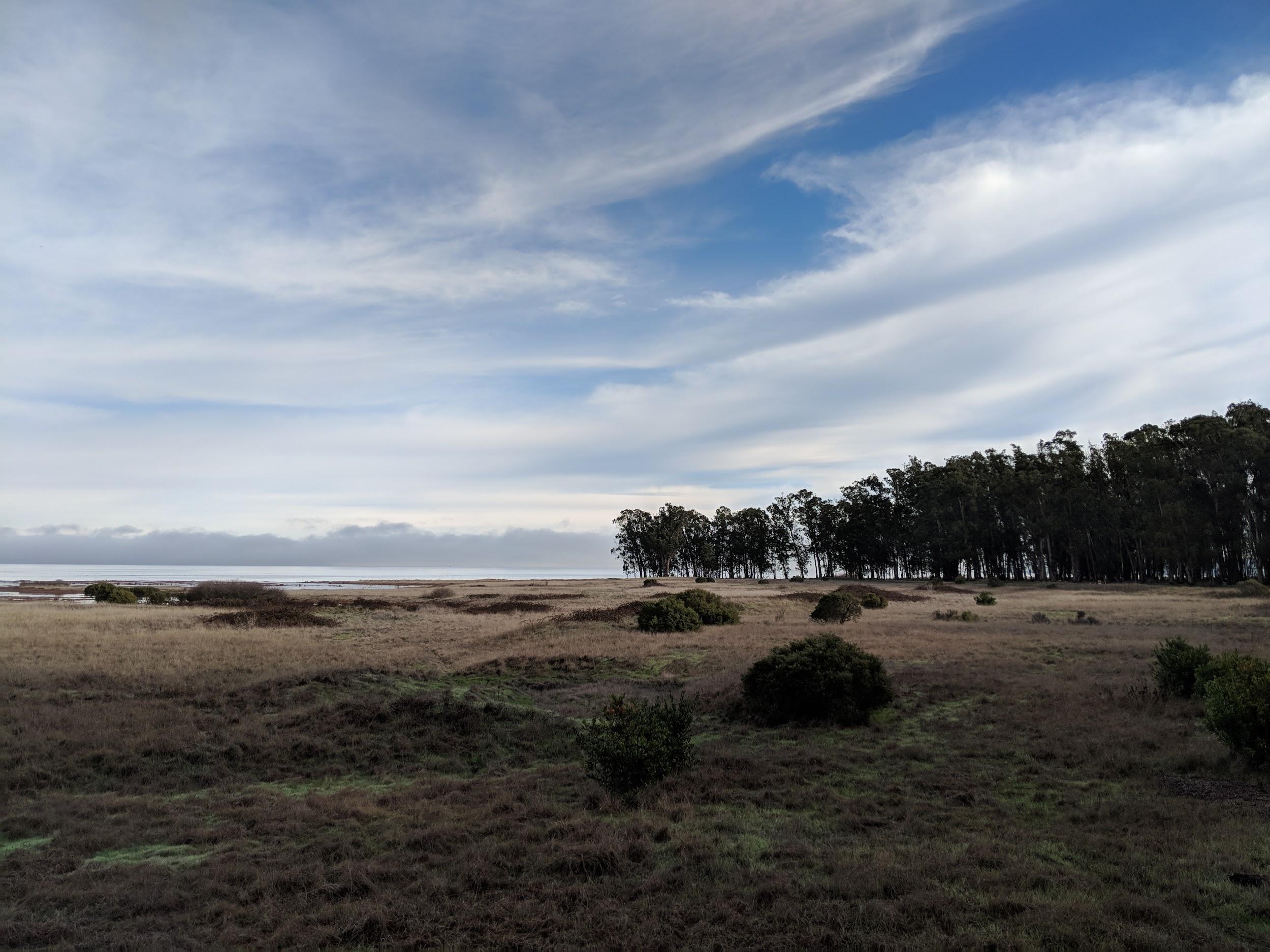 Key Restoration Questions
Marsh birds benefit from transition zones?
What features are beneficial? 
What birds in the transition zone? 
Restoration recommendations?
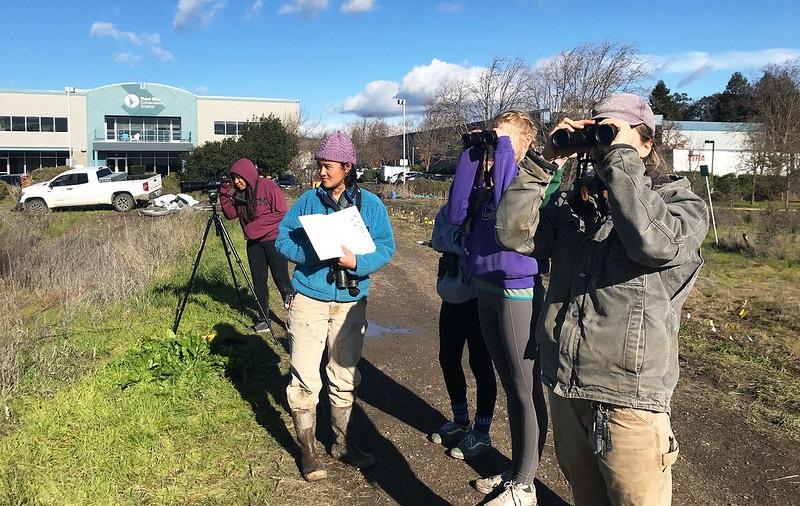 STRAW and the TBirds Project
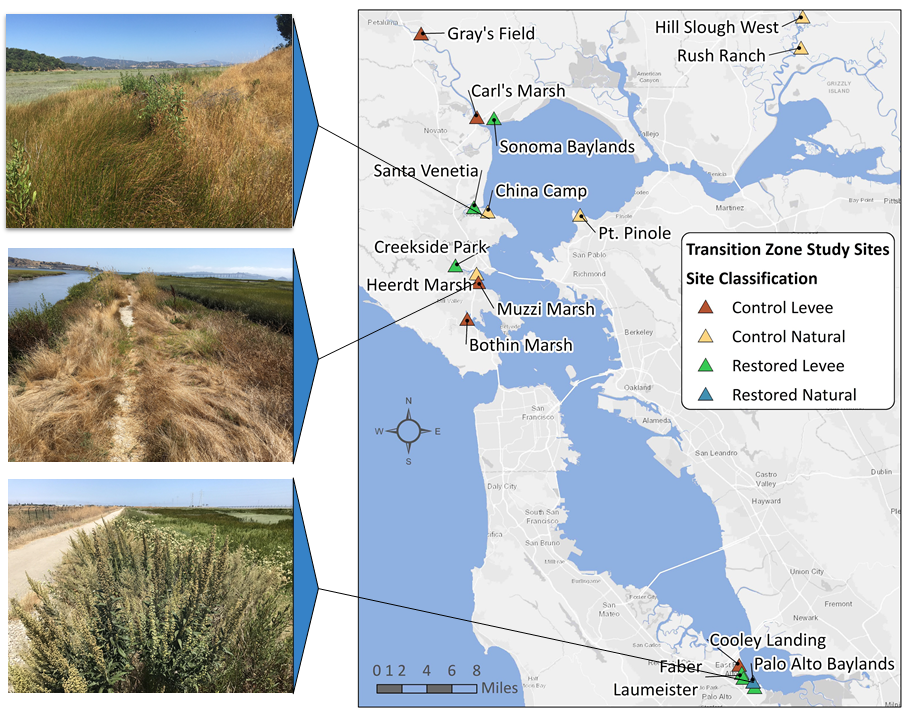 [Speaker Notes: How many have worked in one of these sites?]
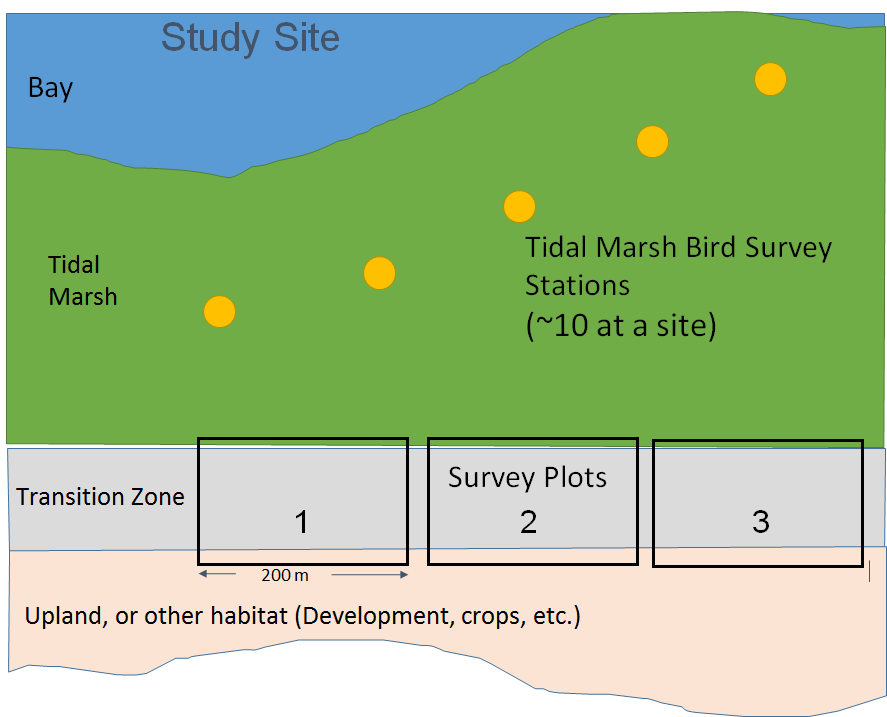 Seasonal Field Data Collection
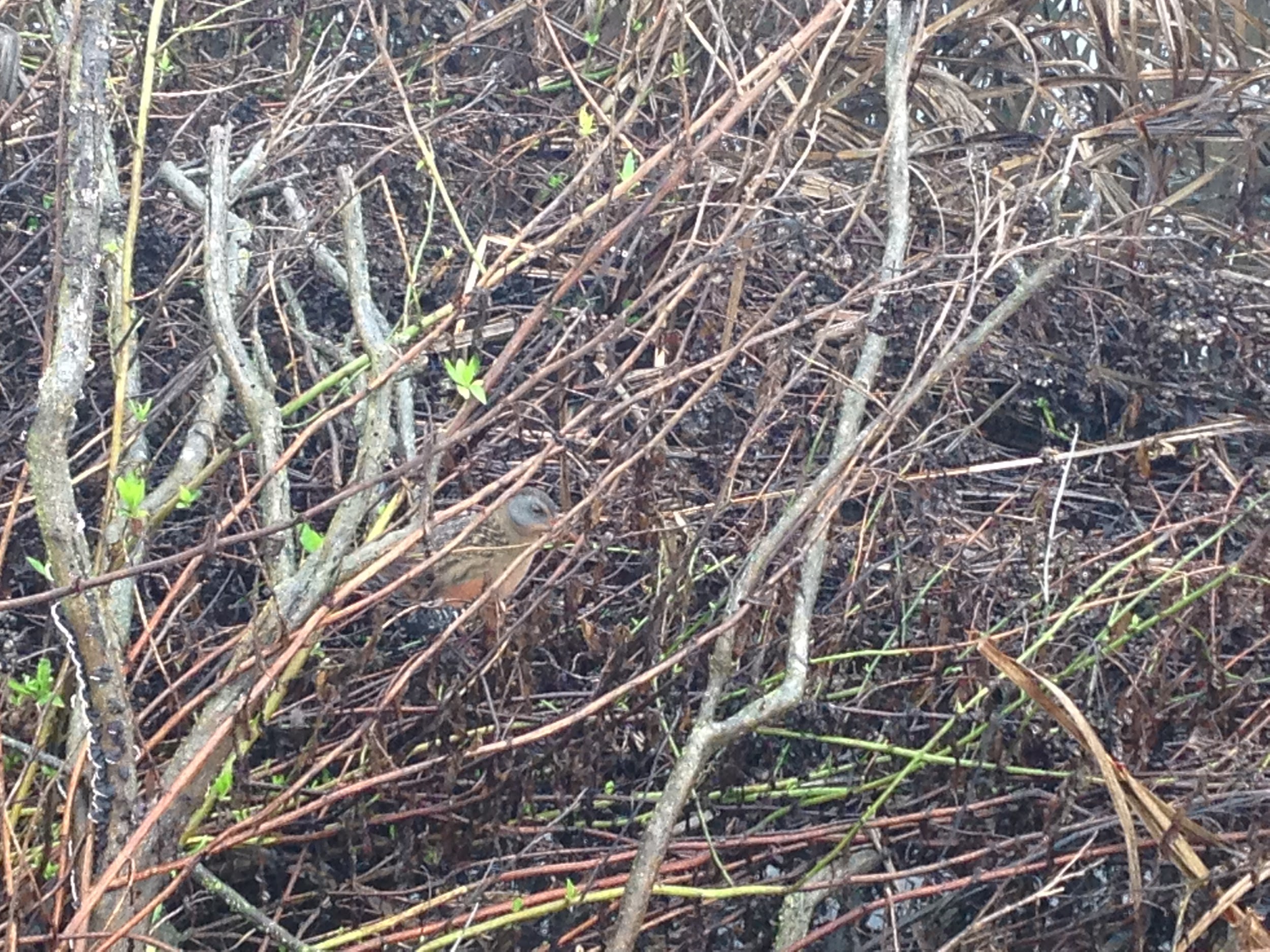 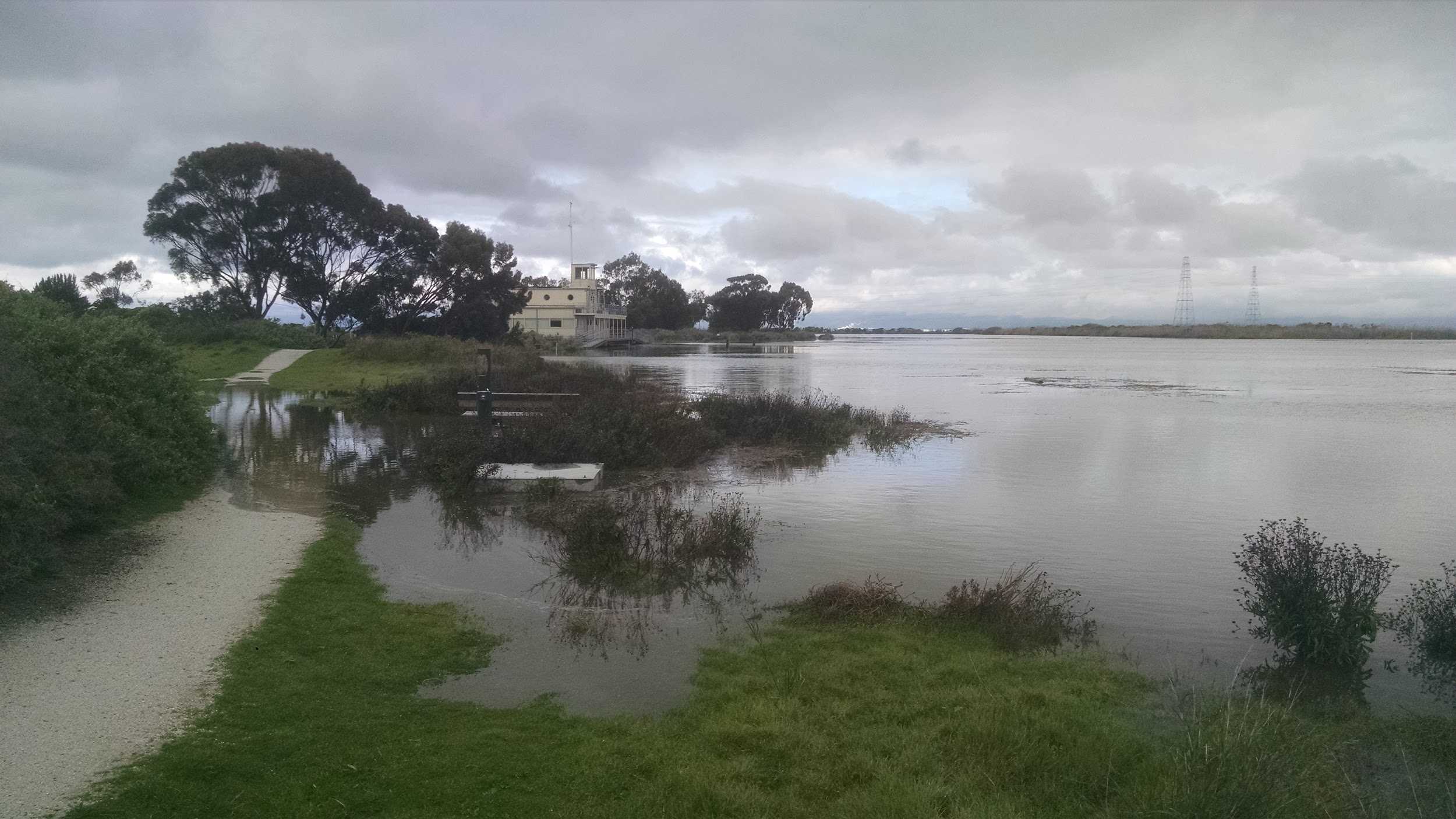 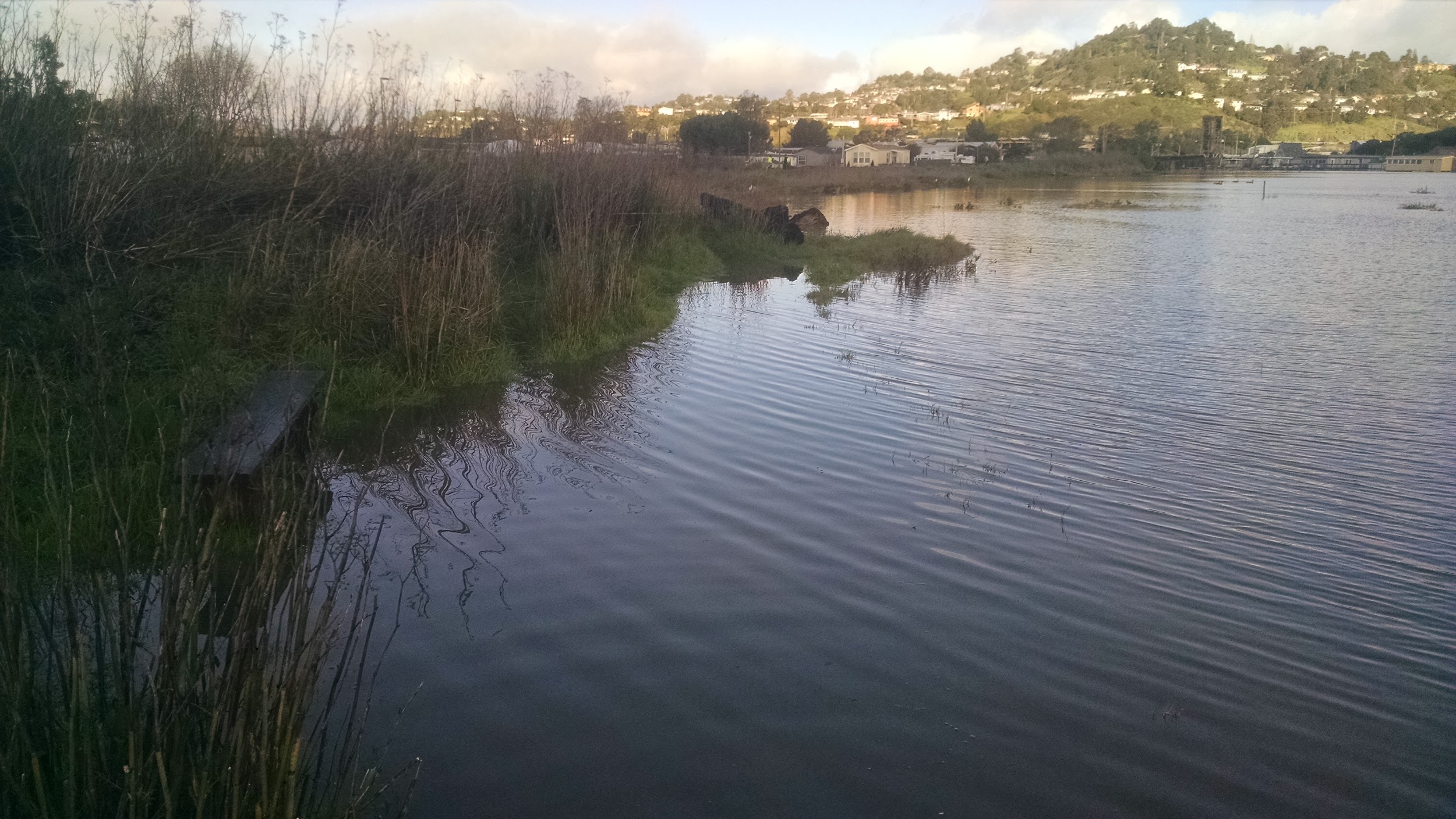 Tzone bird area search surveys
20 minute walking survey 
Number of individuals by species
Breeding observations
Predators
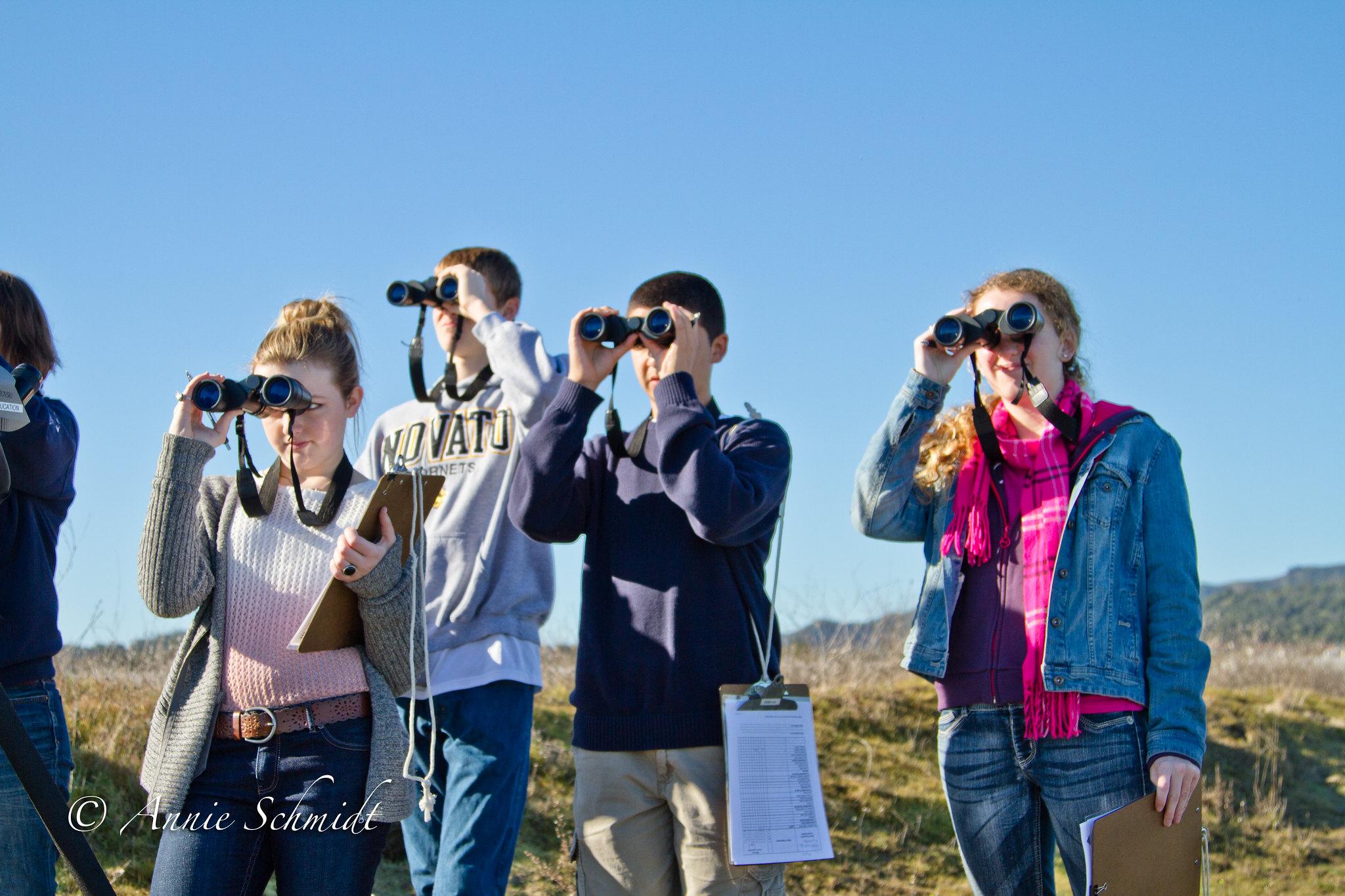 .org/tbirds
Spring vegetation surveys
Photo points
Percent cover (veg, bare, wrack, other)
Percent cover of dense veg
width and slope
Percent cover by species
Plant height
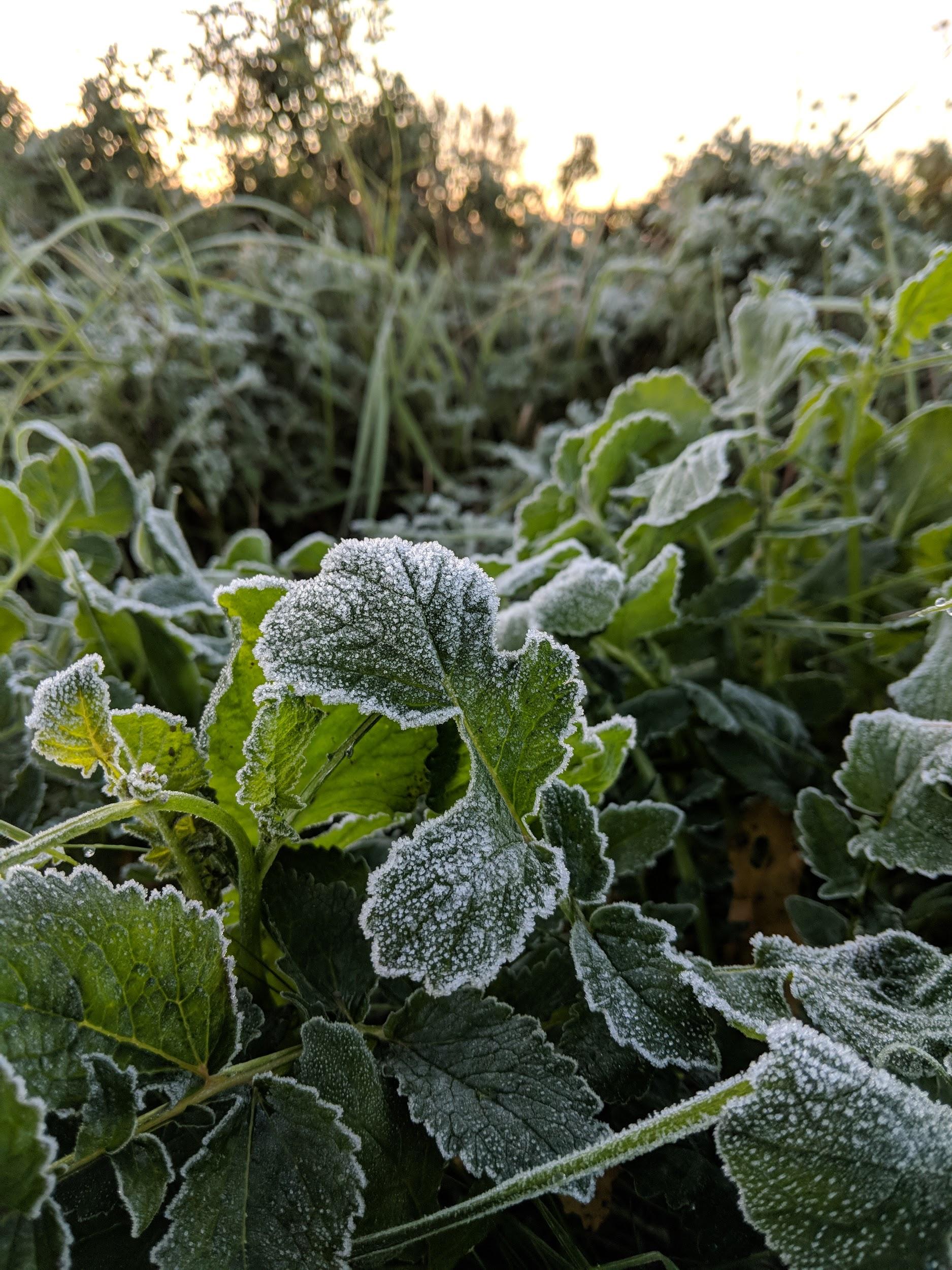 .org/tbirds
Common Tzone Bird Species
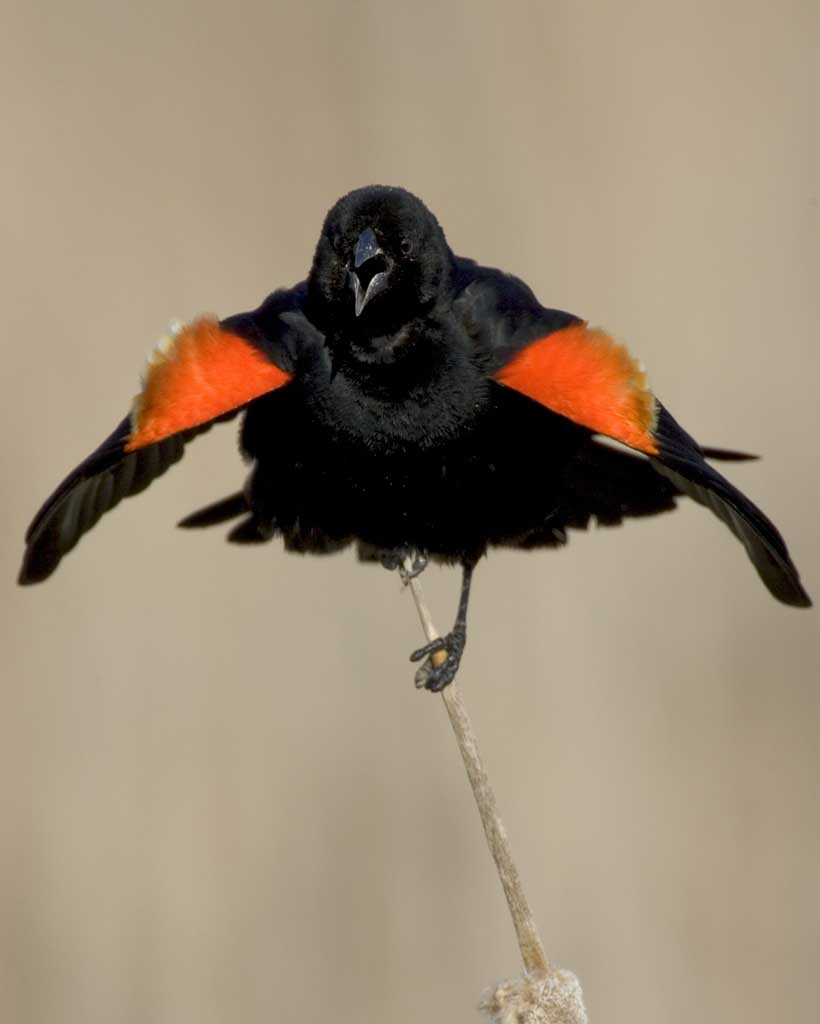 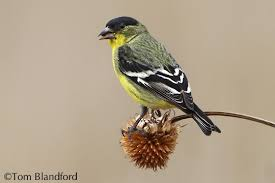 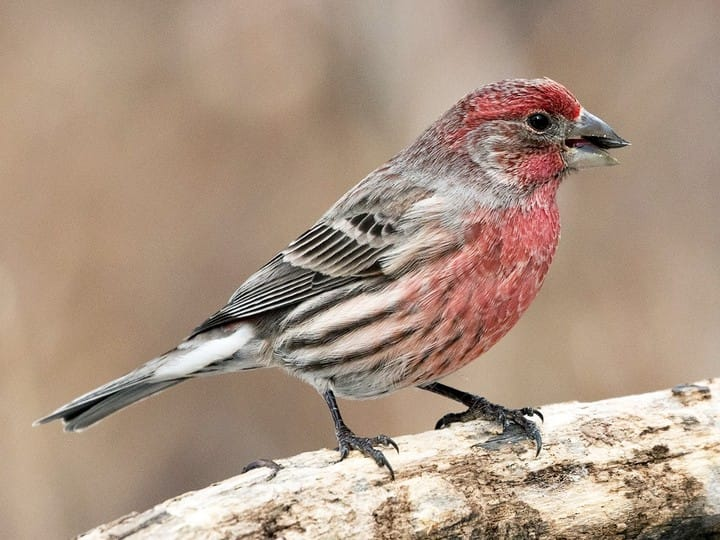 Red-winged Blackbird
House Finch
Lesser Goldfinch
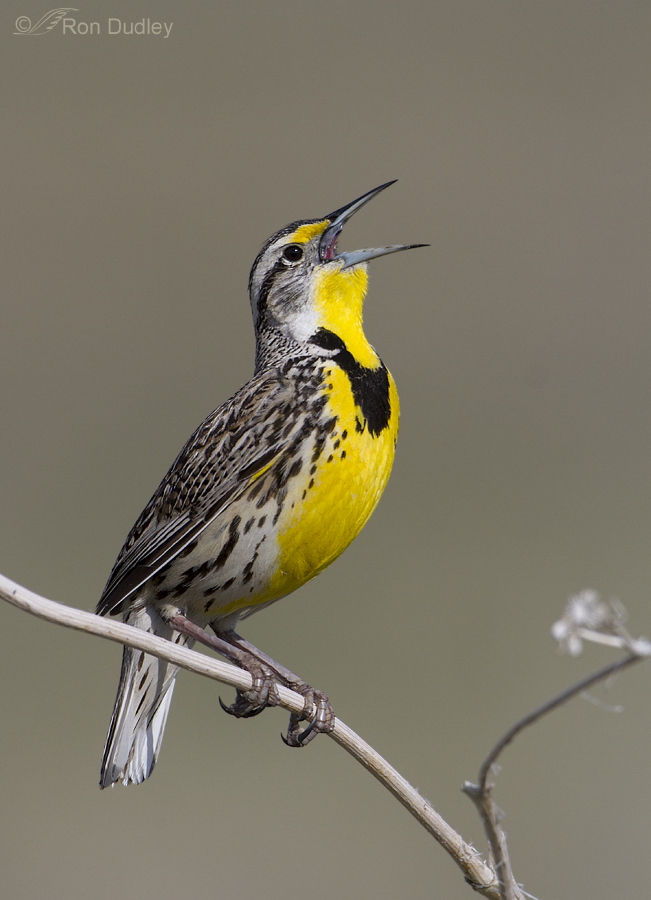 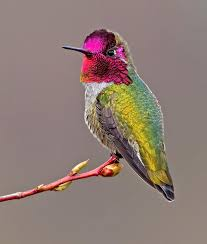 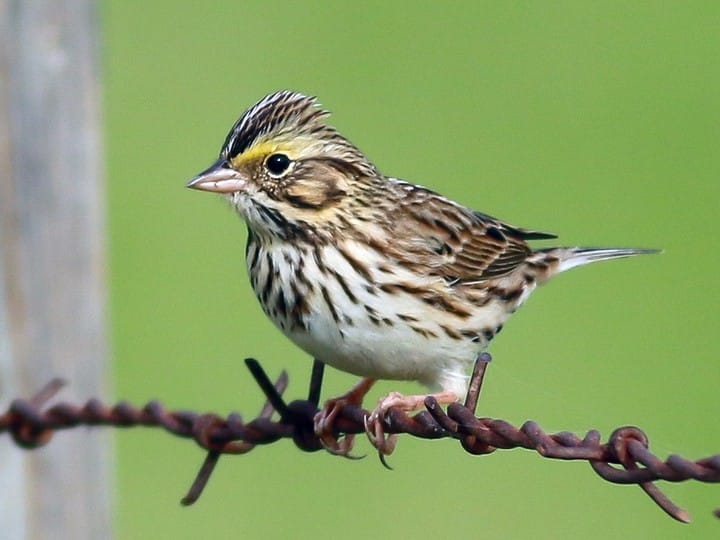 Western Meadowlark
Anna’s Hummingbird
Savannah Sparrow
[Speaker Notes: Criteria for selecting tzone spp
top 10 species plus, by abundance
TIMA species we’ve always had]
Common Marsh Bird Species in Tzone
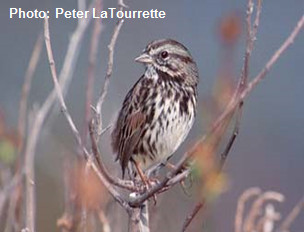 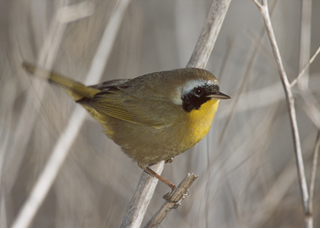 Tidal Marsh Song Sparrow
Saltmarsh Common Yellowthroat
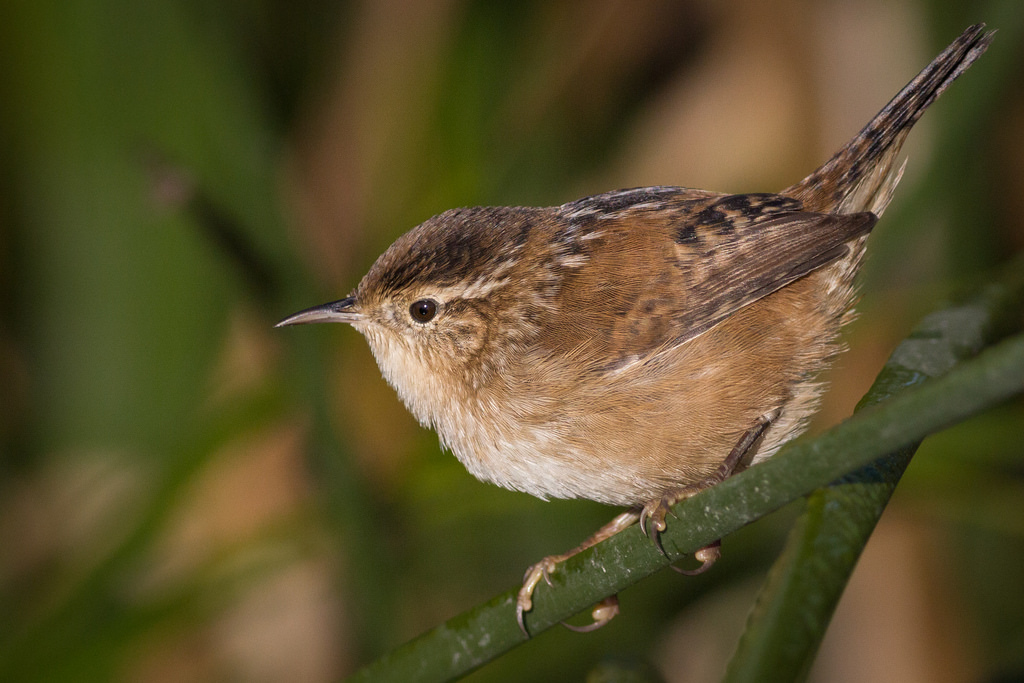 Marsh Wren
Tzone Birds Like Dense Veg
(Megan Elrod, Nadav Nur, Annie Schmidt)
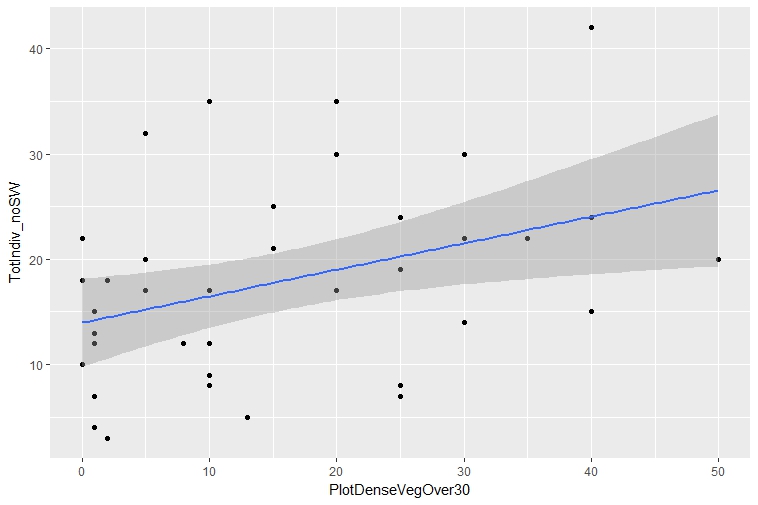 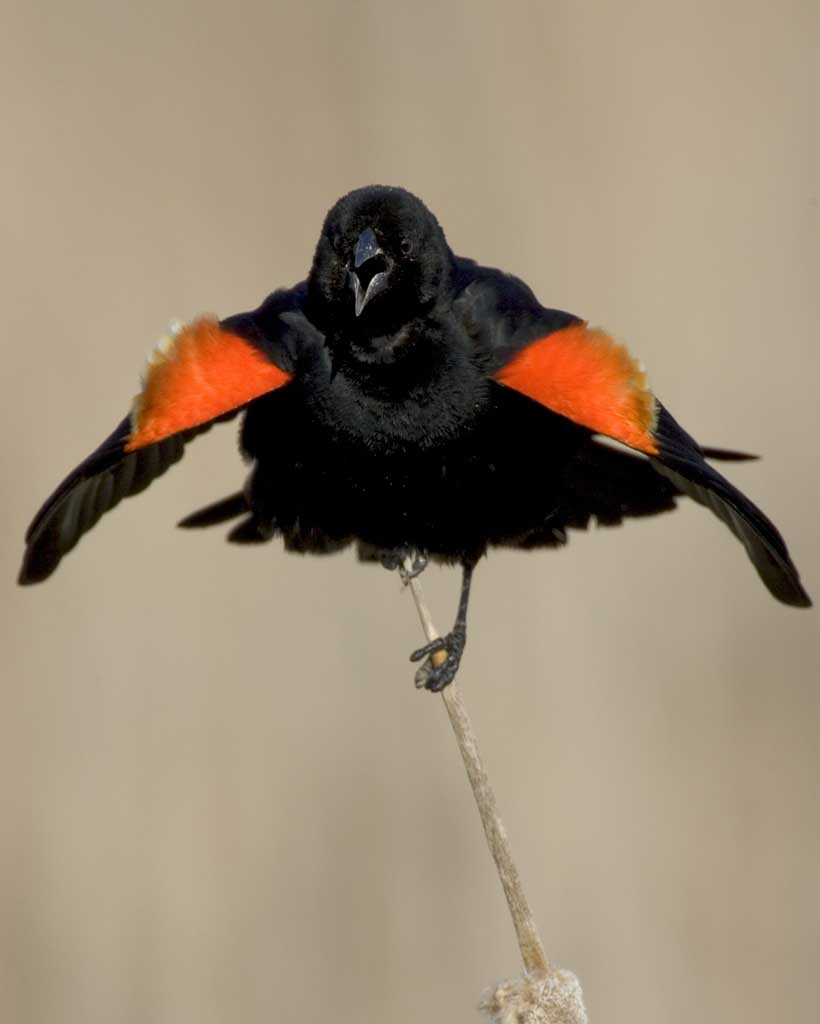 Red-winged Blackbird
total individuals
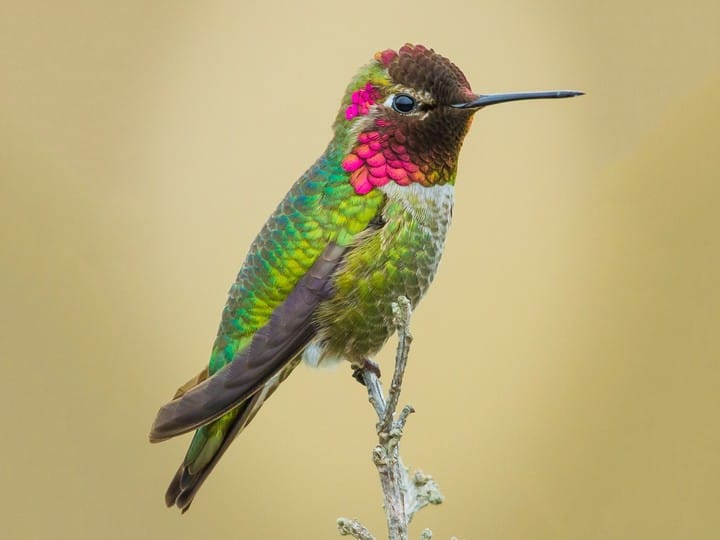 Percent Dense Veg Over 30 cm
.org/tbirds
[Speaker Notes: dense veg over 30 cm
Gray shading is error
All individuals]
Tidal Marsh Song Sparrows: 
Respond to Dense Vegetation in Tzone
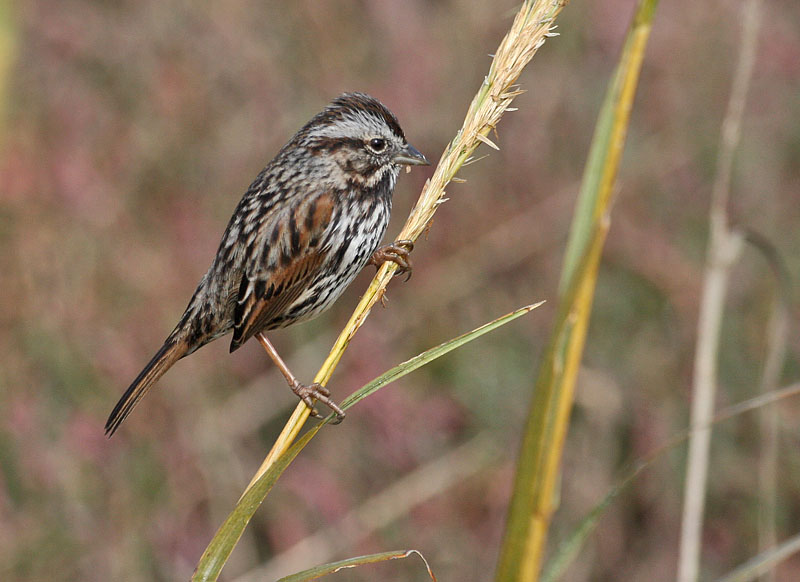 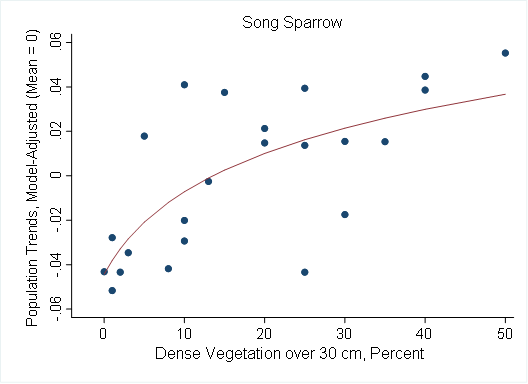 Photo: Glen Tepke
.org/tbirds
[Speaker Notes: Negative decline with less than 10% dense veg.  trails off beyond about 15% cover of dense veg.  
Controlling for  tidal marsh age and development, effect of dense veg, P < 0.01.]
Ridgway’s Rail: 
Respond to Maximum Veg Height
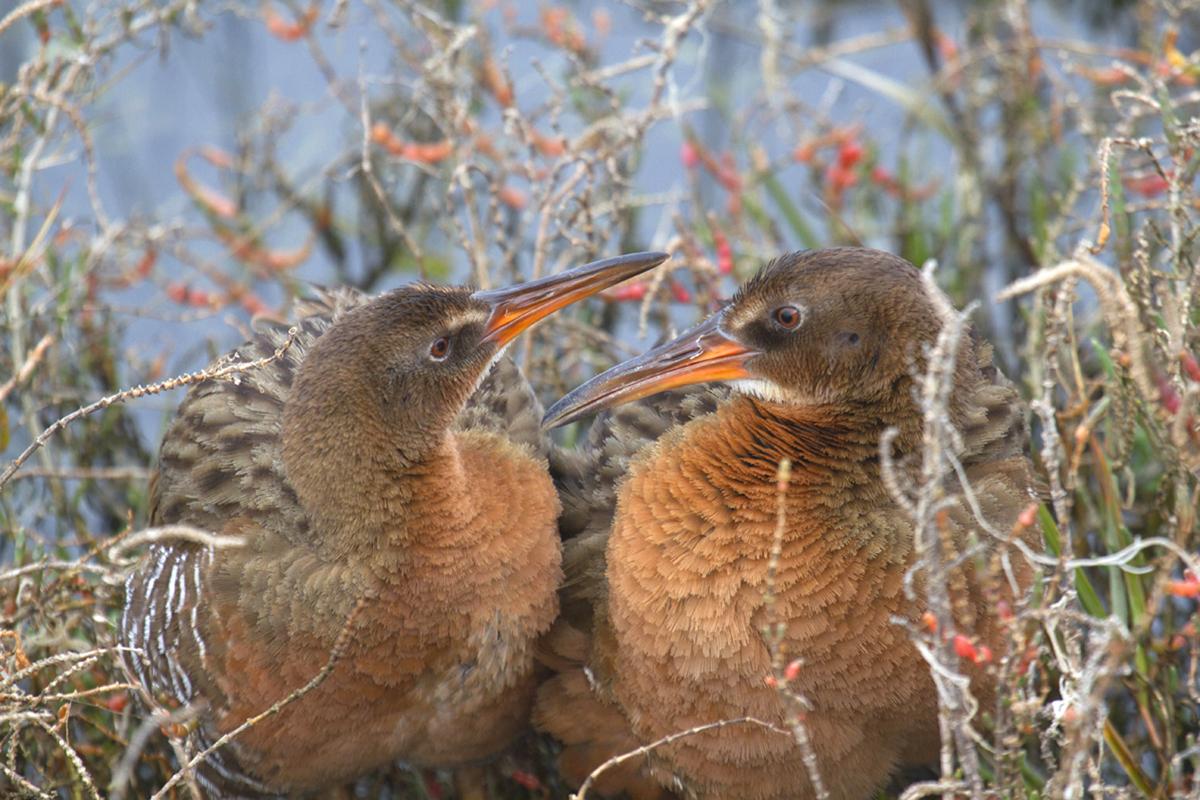 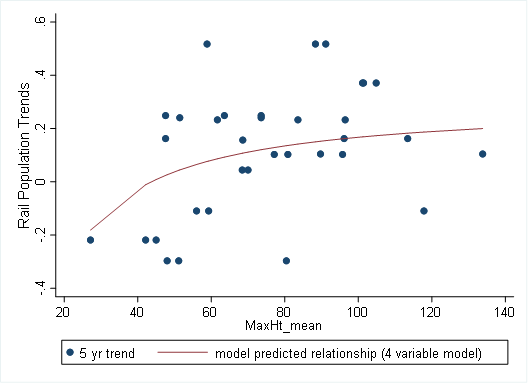 Photo: Rick Lewis
.org/tbirds
[Speaker Notes: height is important up to a certain point, rail doesn’t care about height over ~90
Controlling for development (neg), amount of mid-marsh (pos) and width (pos).
Tops out at about 90-100 cm.]
Ridgway’s Rail: 
Respond to Tzone Width
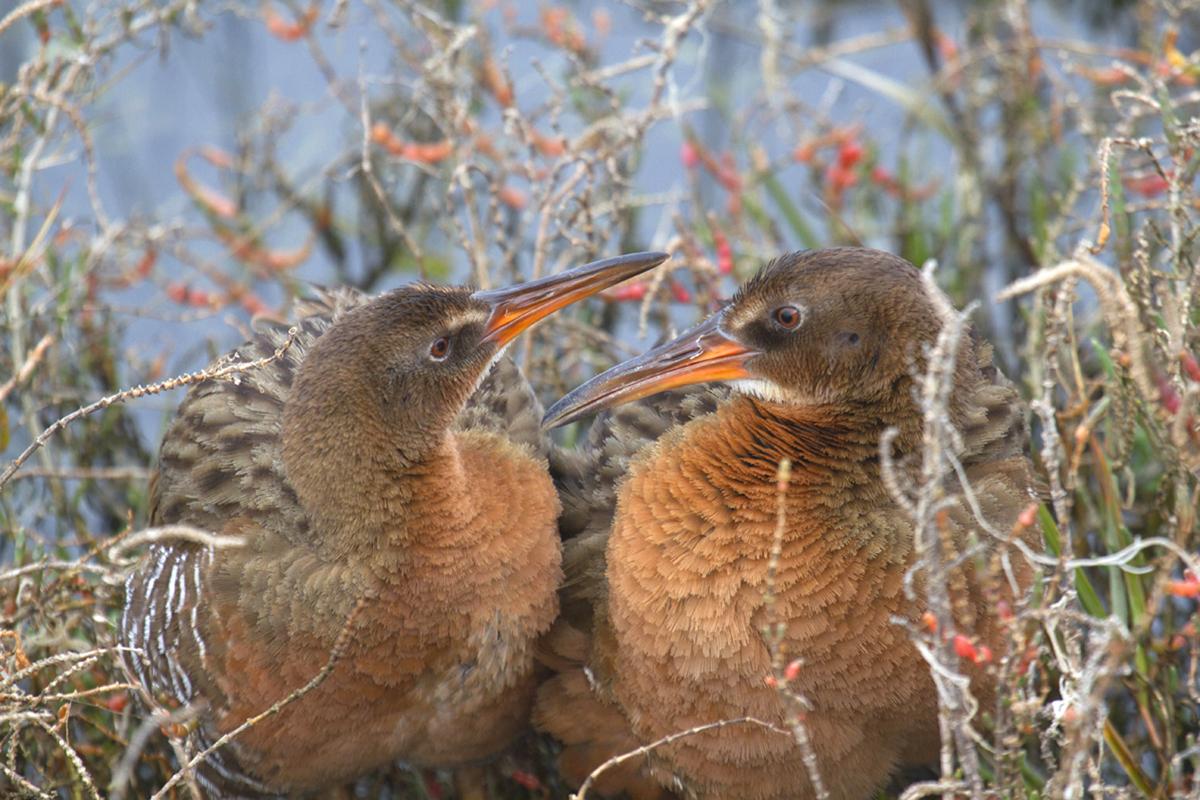 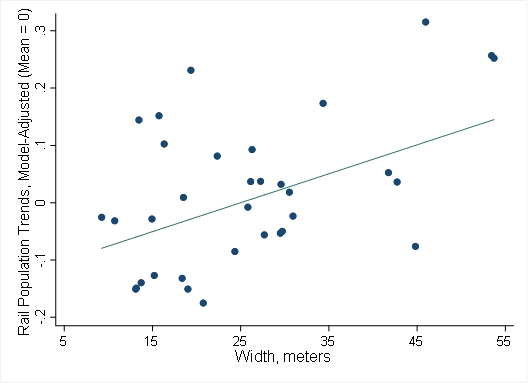 Photo: Rick Lewis
.org/tbirds
[Speaker Notes: Trends more positive as width increases.
Controlling for development (neg), amount of mid-marsh (pos) and maximum veg height (pos).
Relationship appears linear]
Restoration Recommendations
Restore for dense vegetation >30 cm, >30 % cover
Plant tall plants 50-100 cm
Design wider Tzones 
Don’t focus on single plant species
Don’t remove grasses
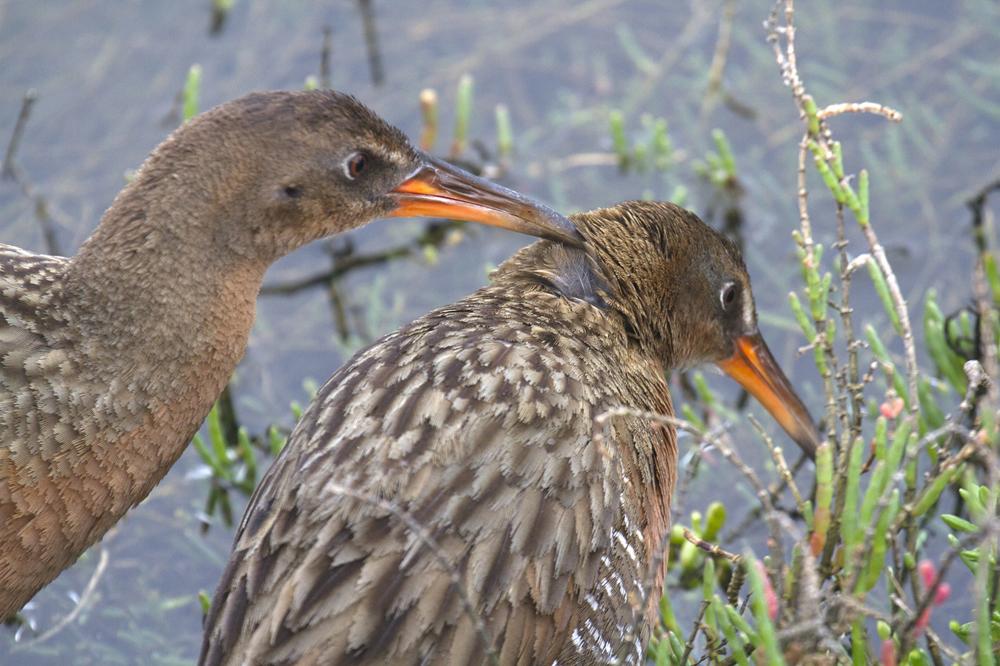 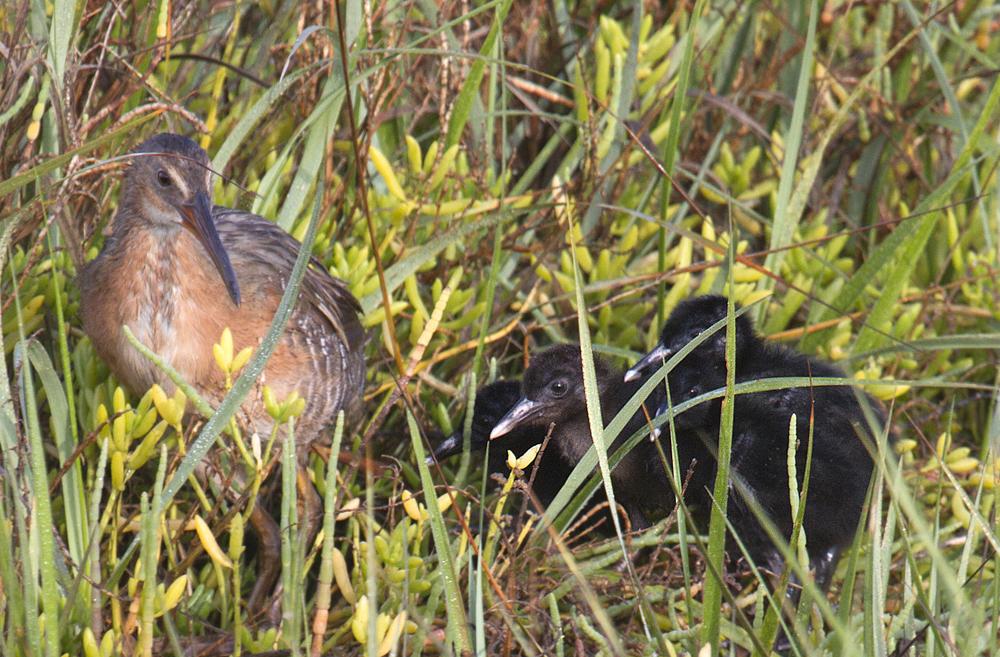 Photo: Rick Lewis
Photo: Rick Lewis
[Speaker Notes: can’t separate effects of grass cover from width, since they are well-correlated in our study.]
Questions for Tzone Restoration
How much grass should we plant?
How do we improve restoration to better benefit wildlife? 
How can we restore tzone more efficiently? 
Are native plant species more beneficial?
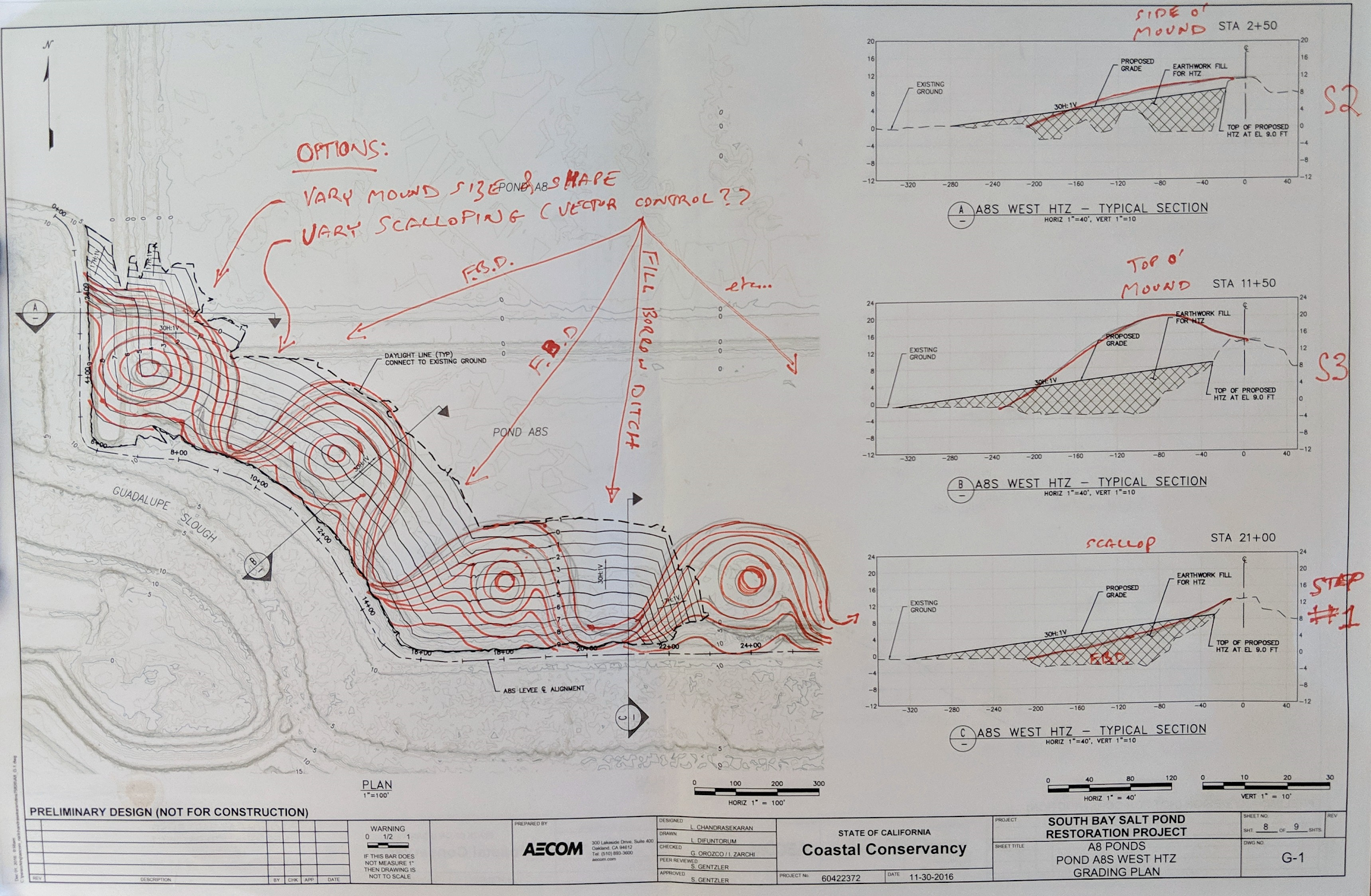 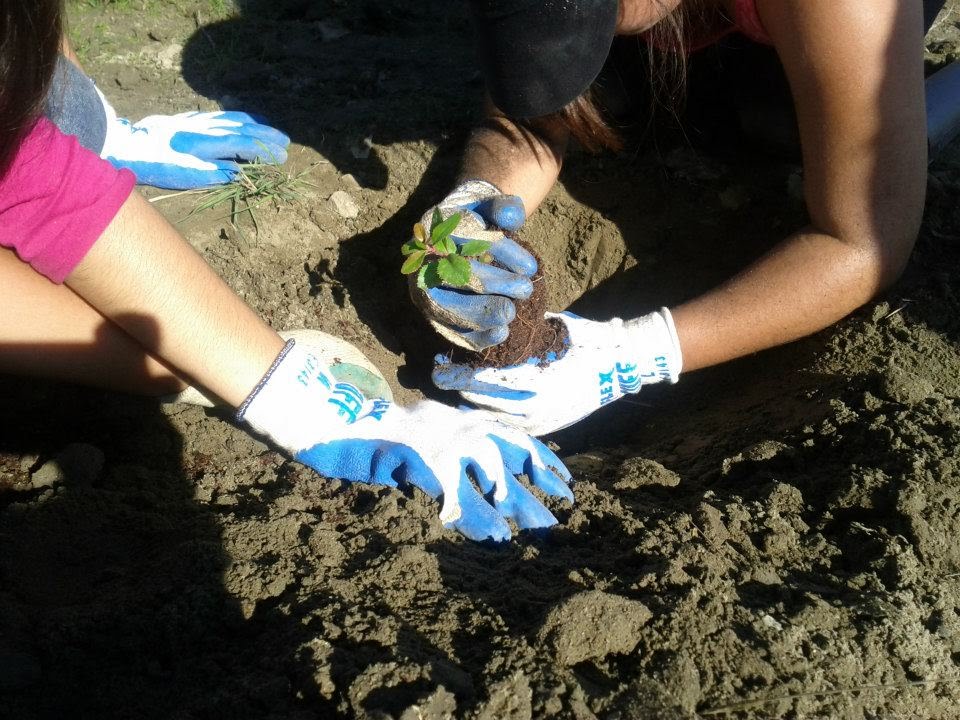 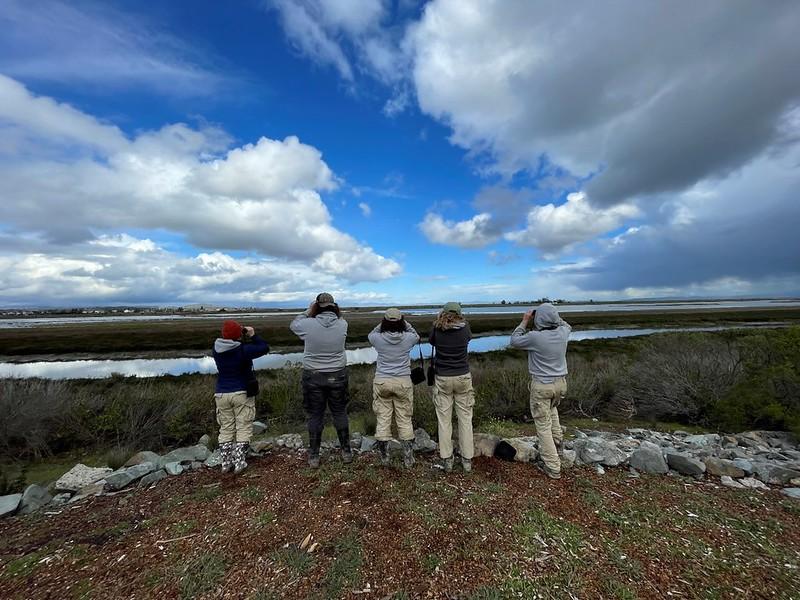 Looking Forward
Improving restoration with tzone monitoring
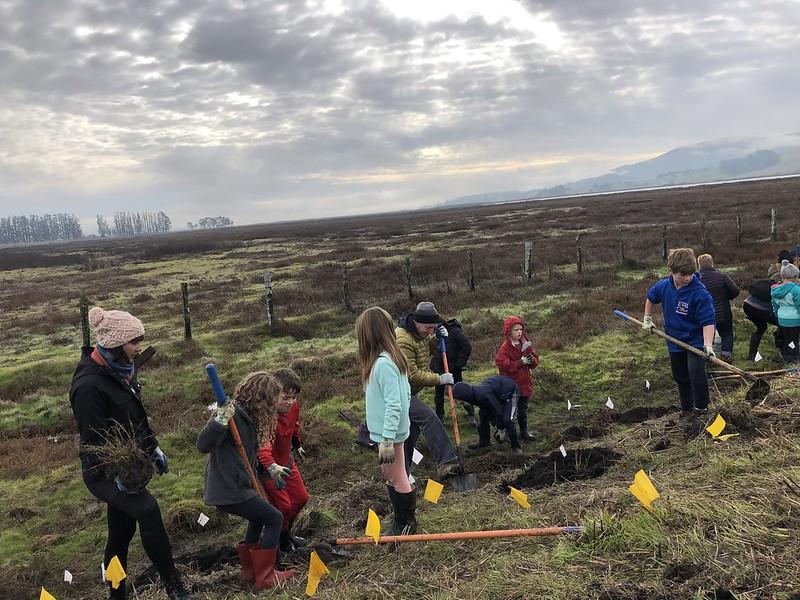 Shollenberger Park
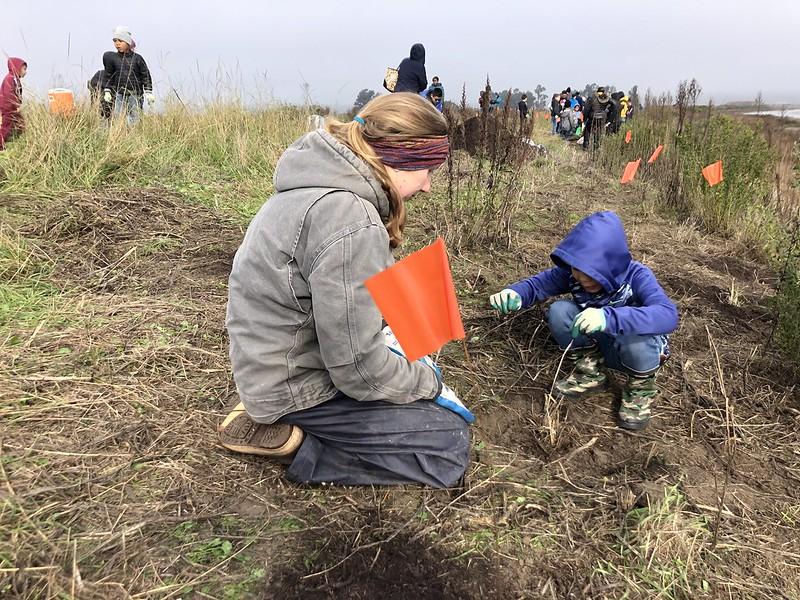 SPBNWR: Dickson Unit
Bahia Wetlands
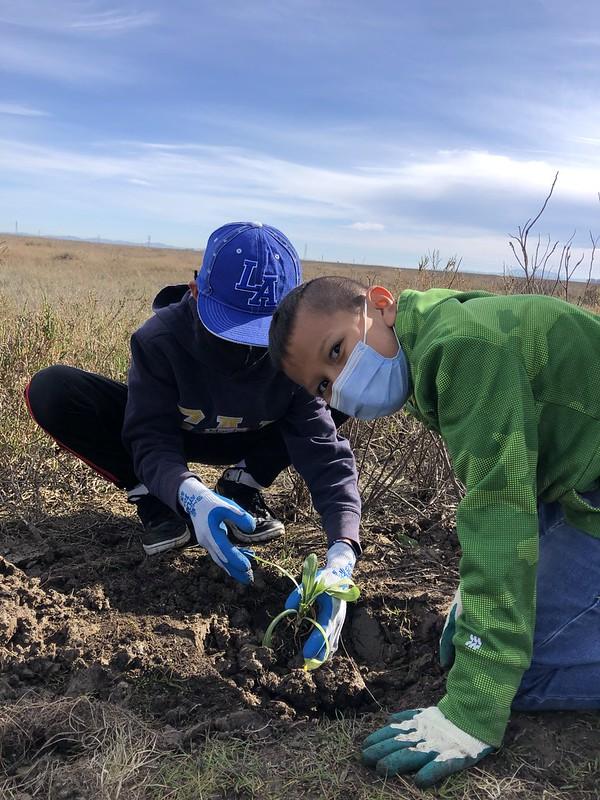 Study Design
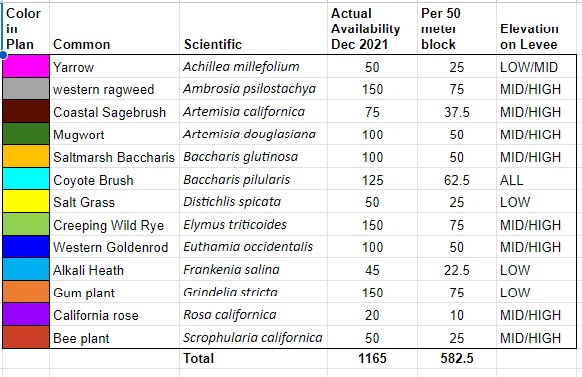 Shrub and grass plot
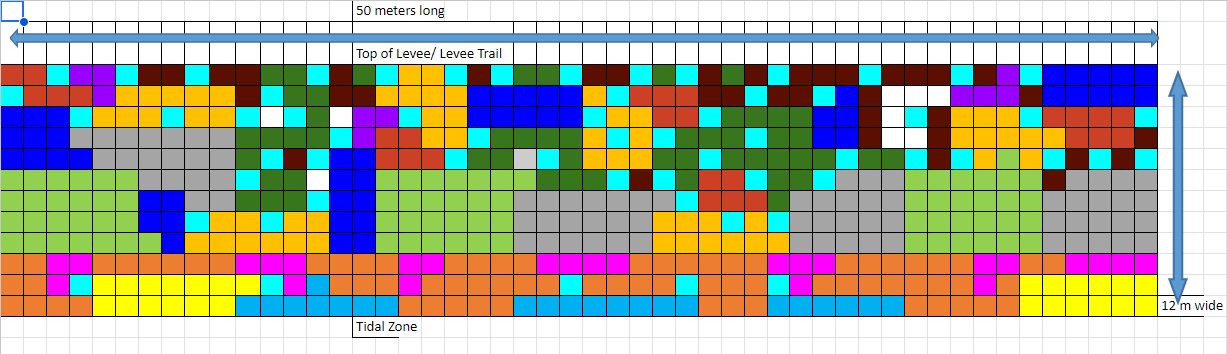 Grass only plot
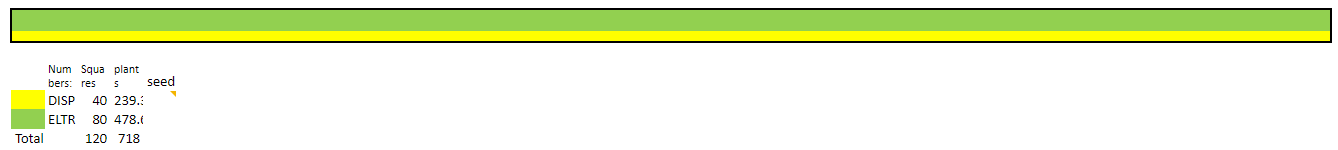 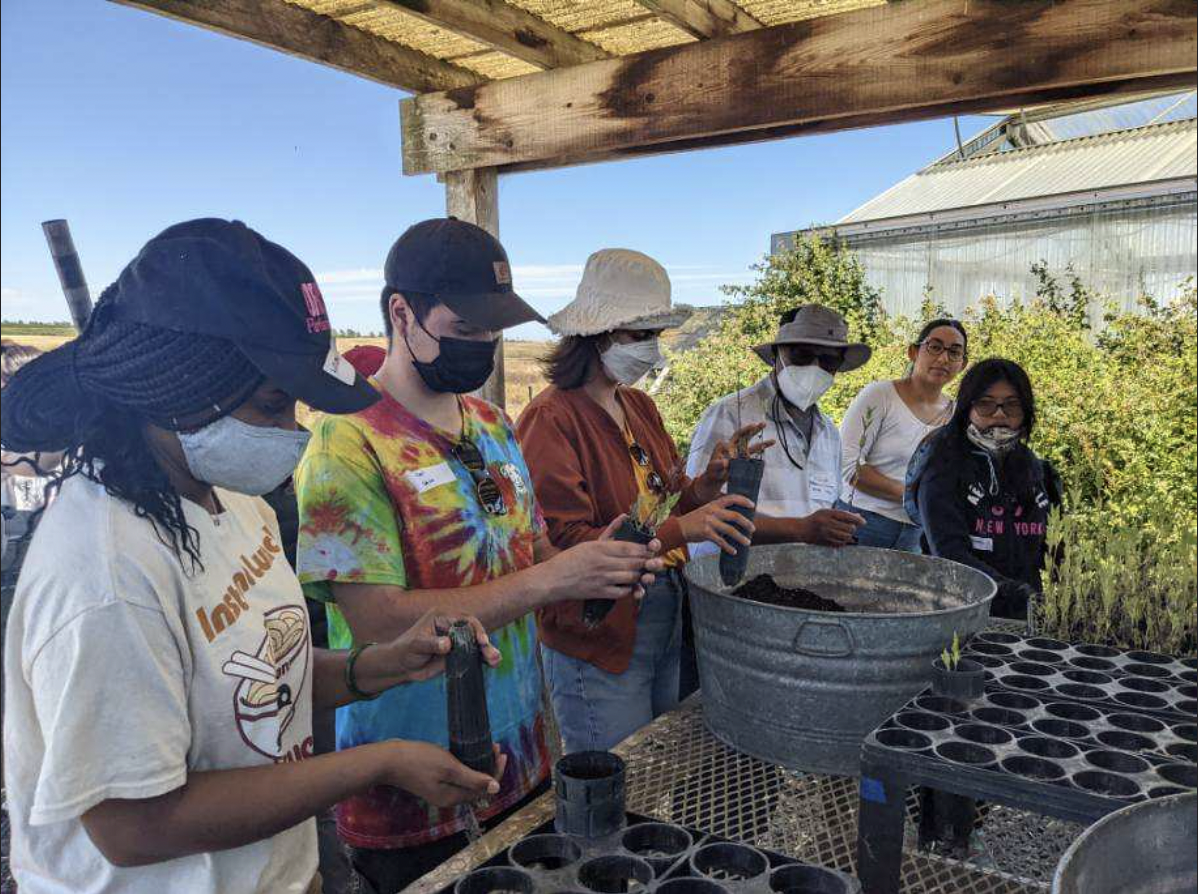 Community Science and Monitoring 

Community College Conservation Internship (CCCI) 

Apprenticeship programs
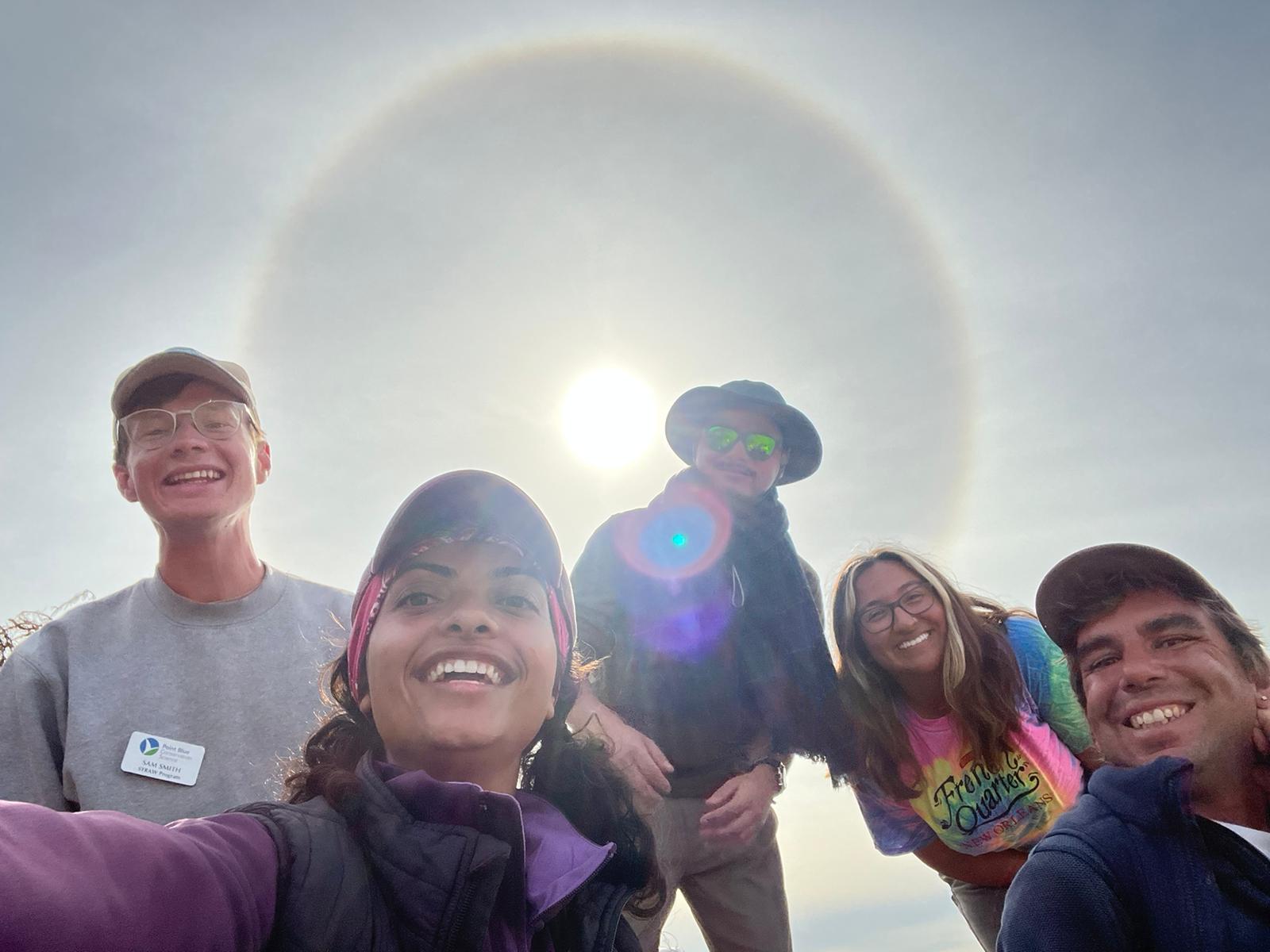 [Speaker Notes: interns and now apprentices as well as some CCCI folks were involved in spring veg, breeding season area search bird surveys]
Take home messages

Healthy tzones benefit tidal marsh birds

Restoration using study design improves understanding

Community-based restoration has lasting benefits
‹#›
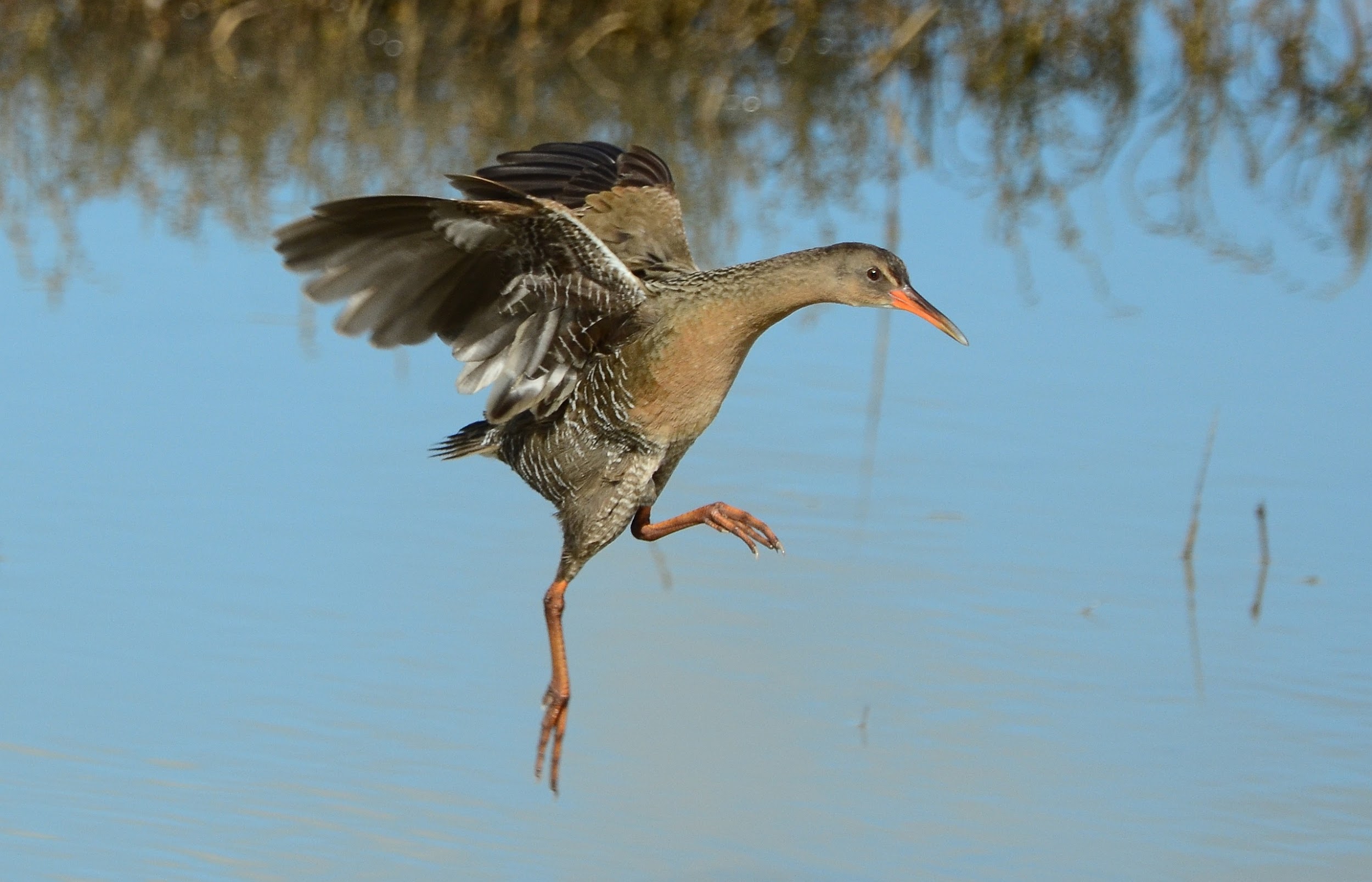 Thank You
www.pointblue.org/tbirds
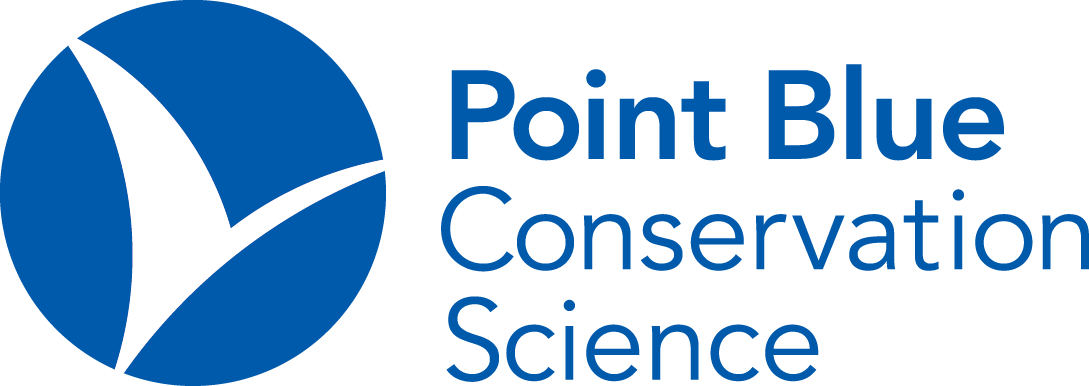